The Help of the Spirit and  All Things Work Together for Good
Romans 8:26-30
The Help of the Holy Spirit
Rom 8:26 26 Likewise the Spirit also helps in our weaknesses. For we do not know what we should pray for as we ought, but the Spirit Himself makes intercession for us with groanings which cannot be uttered. 27 Now He who searches the hearts knows what the mind of the Spirit is, because He makes intercession for the saints according to the will of God.

The term likewise” links this verse to those preceding it
The sufferings of this present time (vs 18)
The earnest expectation and eagerly awaiting of the creation for  its deliverance from the bondage of corruption (vs 19-21)
The whole creation groans and labors with birth pangs and we ourselves groan within ourselves eagerly wait for the adoption, the redemption of our body (vs 22-23)
The Help of the Holy Spirit
Rom 8:26 26 Likewise the Spirit also helps in our weaknesses. For we do not know what we should pray for as we ought, but the Spirit Himself makes intercession for us with groanings which cannot be uttered. 27 Now He who searches the hearts knows what the mind of the Spirit is, because He makes intercession for the saints according to the will of God.

The term likewise” links this verse to those preceding it
Paul spoke of the hope that we do not see but eagerly wait for with perseverance (vs 25)
It is in the midst of all this suffering, groaning, and waiting that the Spirit intercedes for us
The Help of the Holy Spirit
There are a couple of ways to look at this text	
The traditional way: the Holy Spirit helps us in our weakness and intercedes 
Notice Paul does not say the Holy Spirit helps us by giving us mental encouragement, telling us what to do, or making us feel better
Paul is saying that though we do not know how to pray and we do not know what to verbalize to God in our suffering, the Spirit helps us in our weakness by knowing our spirits
God does not need us to verbalize our needs because God knows our hearts and intercedes for us
[Speaker Notes: Brent Kercheville West Palm Beach Church of Christ]
The Help of the Holy Spirit
There are a couple of ways to look at this text	
Capitalization is added by the translators which may cause the us to read something into the text that is not intended
When we take out the capitalization, we may see that Paul is not talking about the Holy Spirit doing a particular work, but simply pointing out that God hears our groaning and intercedes for all the saints, even though we may not be able to verbalize our needs
We do not know what to say in prayer while in our weakness and sufferings
But God searches the heart and knows our groaning
Notice back in Romans 8:23 we are the ones who are groaning inwardly. So there is a strong contextual reason to see passage is talking about our spirit groaning and God hears those sighs and groans when we do not know what to pray for
[Speaker Notes: Brent Kercheville West Palm Beach Church of Christ]
The Help of the Holy Spirit
There are a couple of ways to look at this text	
In either case, I think we come to the same result. Either Paul is saying God hears our groaning and intercedes for us even though we do not know how to pray. Thus, verse 28 is fitting: "And we know that for those who love God all things work together for good, for those who are called according to his purpose" (ESV). God hears our groaning and provides what we need. However, even if one wants to stay with the traditional understanding that the Holy Spirit is interceding, I believe we must interpret the text similarly. Paul, therefore, is saying that we do not know how to pray but the Holy Spirit helps us in our weakness by knowing what we need and interceding for the saints. The assurance is that we do not have to speak our needs for God to know what we need and to act.
[Speaker Notes: Brent Kercheville West Palm Beach Church of Christ]
All Things Work Together for Good
Rom 8:28 28 And we know that all things work together for good to those who love God, to those who are the called according to His purpose.

Here again, we find a verse which is extremely popular, often mis-applied, and even controversial. Despite its incredibly comforting message, some Christians have had an awkward relationship with this verse over the years. That is in no small part due to how easy it is to take this verse out of the context of Romans 8. Stripping these words of their context destroys the essence of what Scripture is saying. It is also possible to interpret the verse correctly, and still misuse it to dismiss the genuine pain and suffering of another person.
[Speaker Notes: Bibleref.com]
All Things Work Together for Good
Rom 8:28  28 And we know that all things work together for good to those who love God, to those who are the called according to His purpose.

Paul is talking about those who love God. Those who are called according to God’s purpose is who Paul is talking about. All things do not work together for good for everyone. This is not a universal promise. This is not a passage of hope to those who are lost
Paul says that we know all things work together for good for those that love God. Paul does not say that we will feel this way. We are often going to feel the exact opposite
Paul does not say that God will make each individual event in our lives work out for good. There are going to be many bad things that happen to us in life. There is going to be much suffering. There are going to be hard times. Paul is not saying that this single bad, traumatic event in your life is going to be used for good.
[Speaker Notes: Brent Kercheville]
All Things Work Together for Good
Rom 8:28 28 And we know that all things work together for good to those who love God, to those who are the called according to His purpose.

Paul is picturing all the pieces of our life coming together for good. Not that each individual event will become good. But that all that happens to us, the good things and the bad things, are all pieces in a puzzle that are working together for good. Too often we neglect the two important words, "Work together." Things in our lives are going to work together for good. Perhaps another useful picture is that of the gears of a clock. All the events in life are gears that will eventually come together and work for good.

The point is that our faith will result in praise, glory, and honor at the revelation of Jesus when he returns. The point is not that at age 80 I will look back and see that everything has worked out for good. This fits the context of Romans 8 where Paul has been talking about groaning for the glory that is to be revealed in us when he comes (8:17-25). That is why it is only those who are in Jesus who will have all things work together for good. Those who are in Christ and have been walking according to the Spirit are the ones who have the promise of glory.
[Speaker Notes: Brent Kercheville]
All Things Work Together for Good
Rom 8:29-30  29 For whom He foreknew, He also predestined to be conformed to the image of His Son, that He might be the firstborn among many brethren. 30 Moreover whom He predestined, these He also called; whom He called, these He also justified; and whom He justified, these He also glorified.

predestined - predetermined; note carefully in v. 29 that it is based upon "foreknowledge" (cf. 1Pe 1:2), and that which is predetermined is WHAT those in Christ are to become, not WHO are to be in Christ
God’s purposes are unstoppable. God knew in advance that he would have a people for himself, people that would listen to him and obey him. God predetermined who would be part of this family by laying out the conditions — be conformed to the image of his Son. God made the gospel call of salvation. Those who respond are justified and are glorified. Christ is the firstborn of the family as an heir of God. We are joining with him in the family with Christ as our brother when we conform to his image
[Speaker Notes: Executable Outlines… Brent Kercheville]
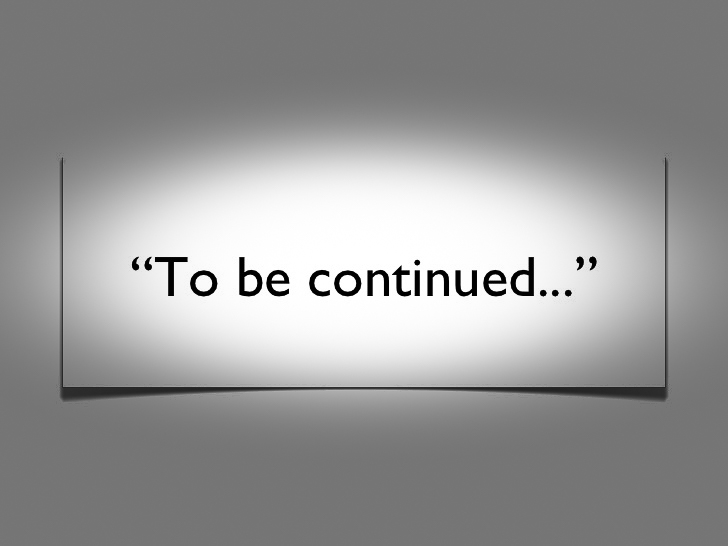 [Speaker Notes: Brent Kercheville]